Space Analysis: Subway Cars
BY HOLLY PARKIN
What kinds of functions does a subway car serve?
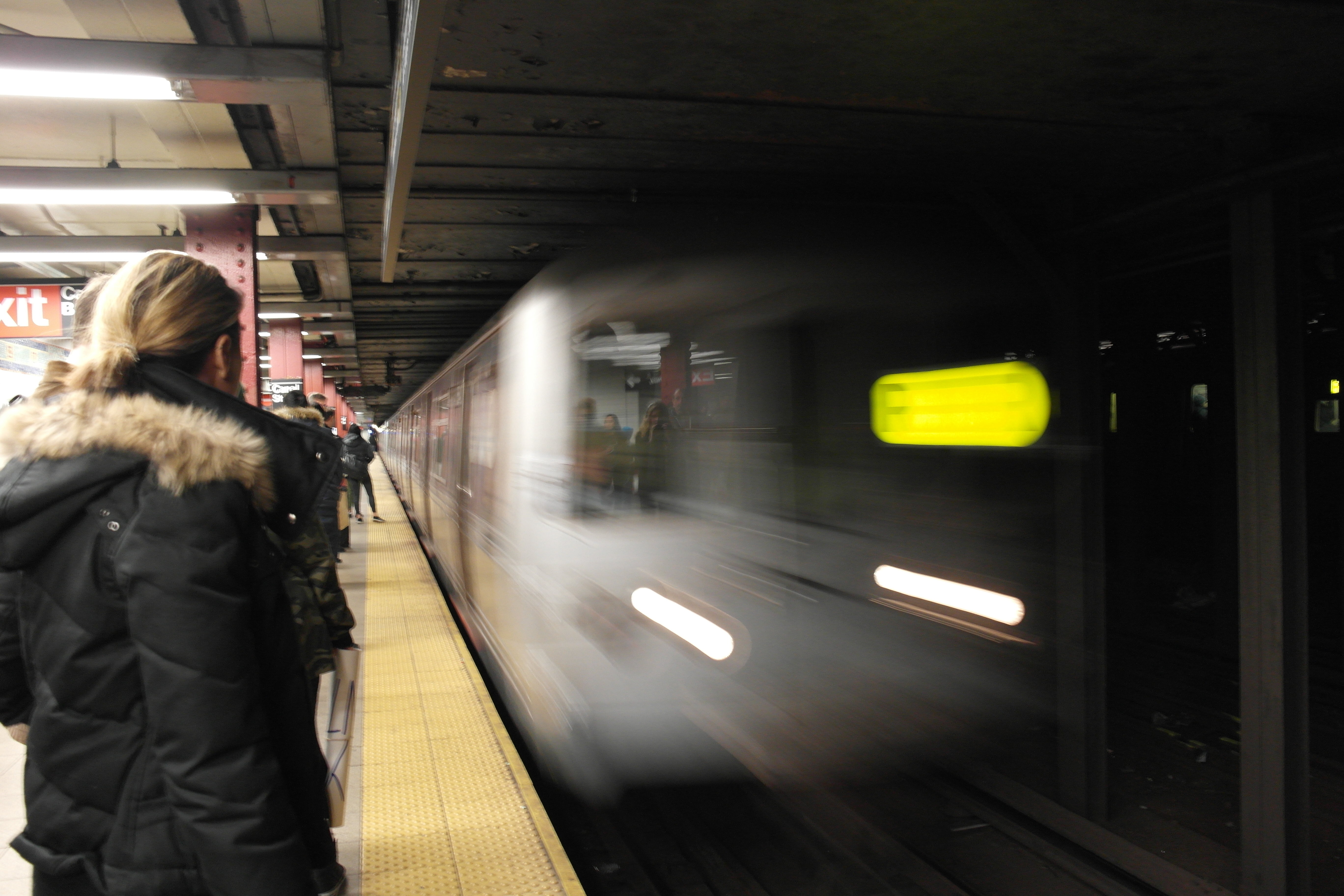 Transportation
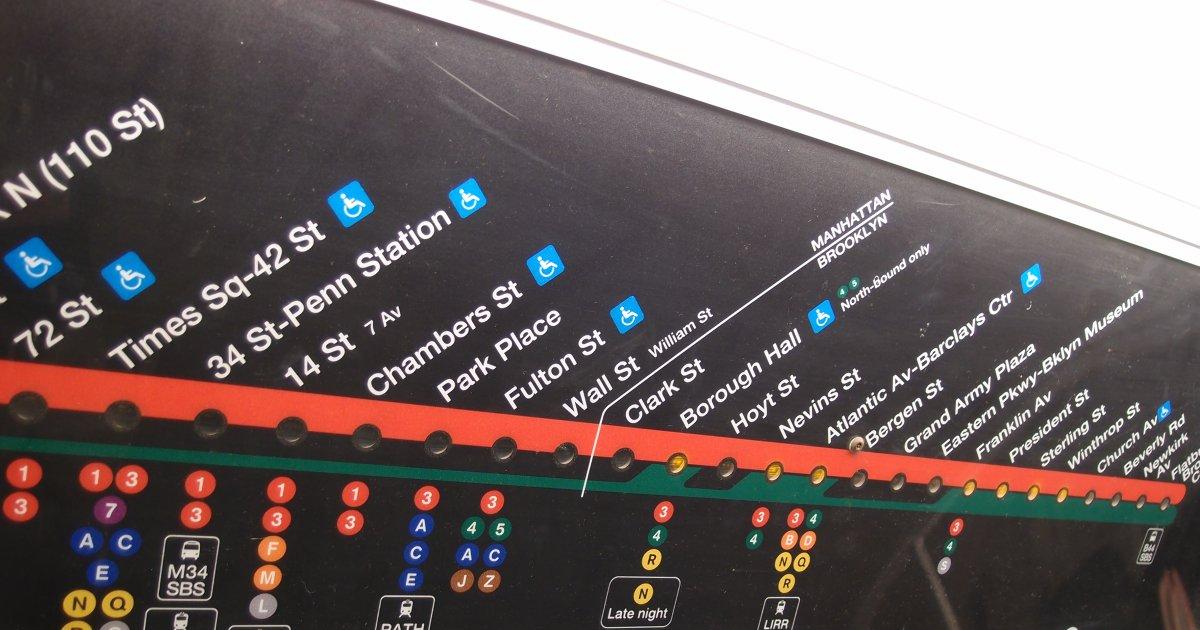 Finding directions
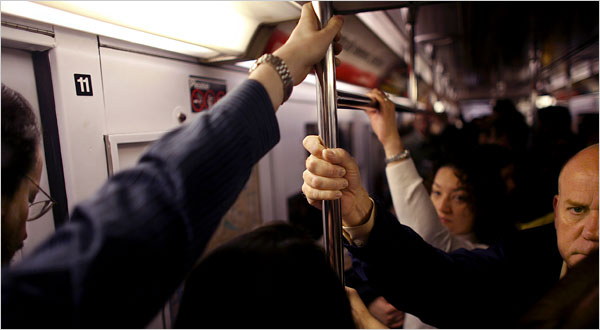 Crowd control
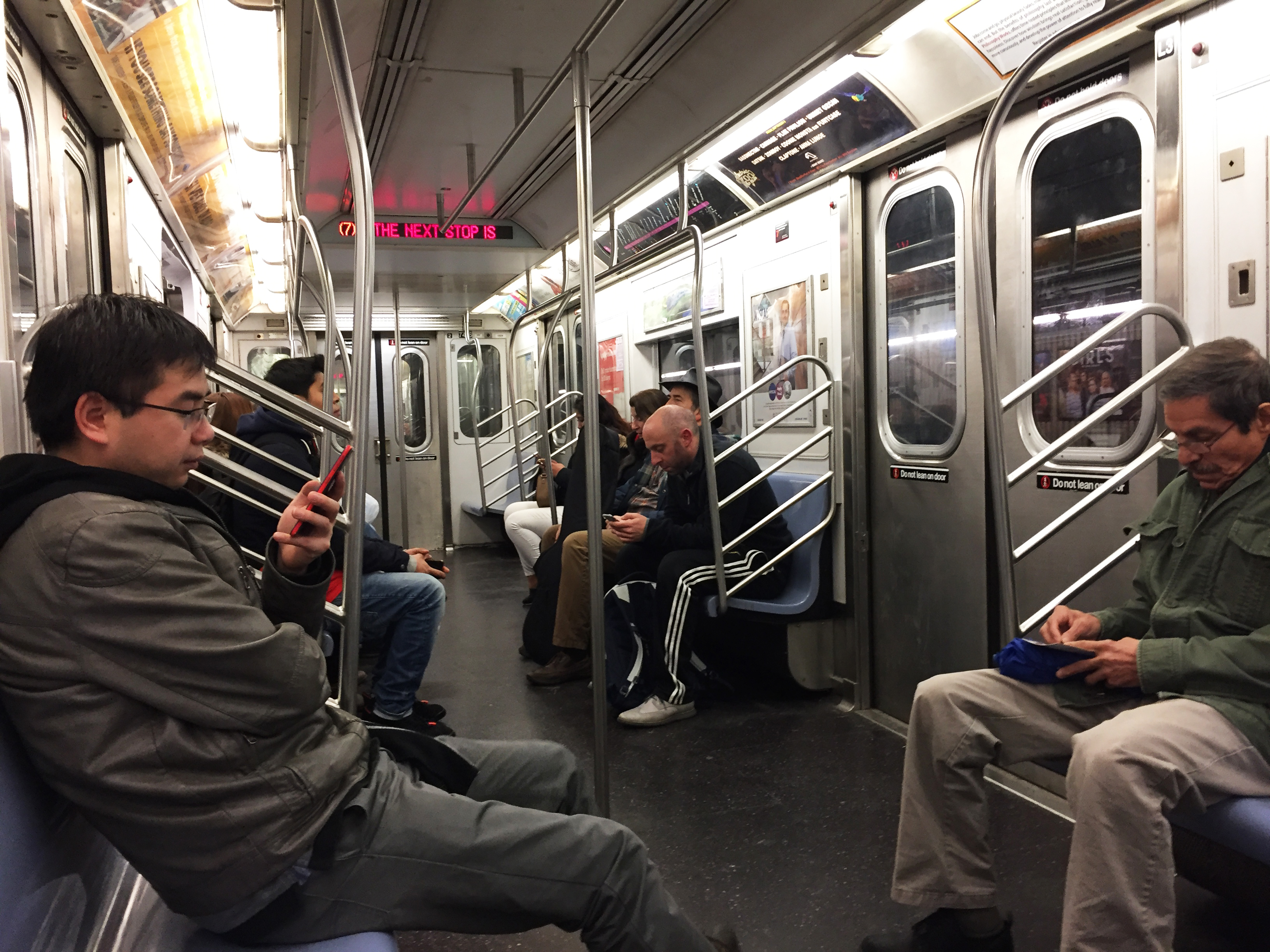 Sitting/resting
But what other functions can a subway car serve?
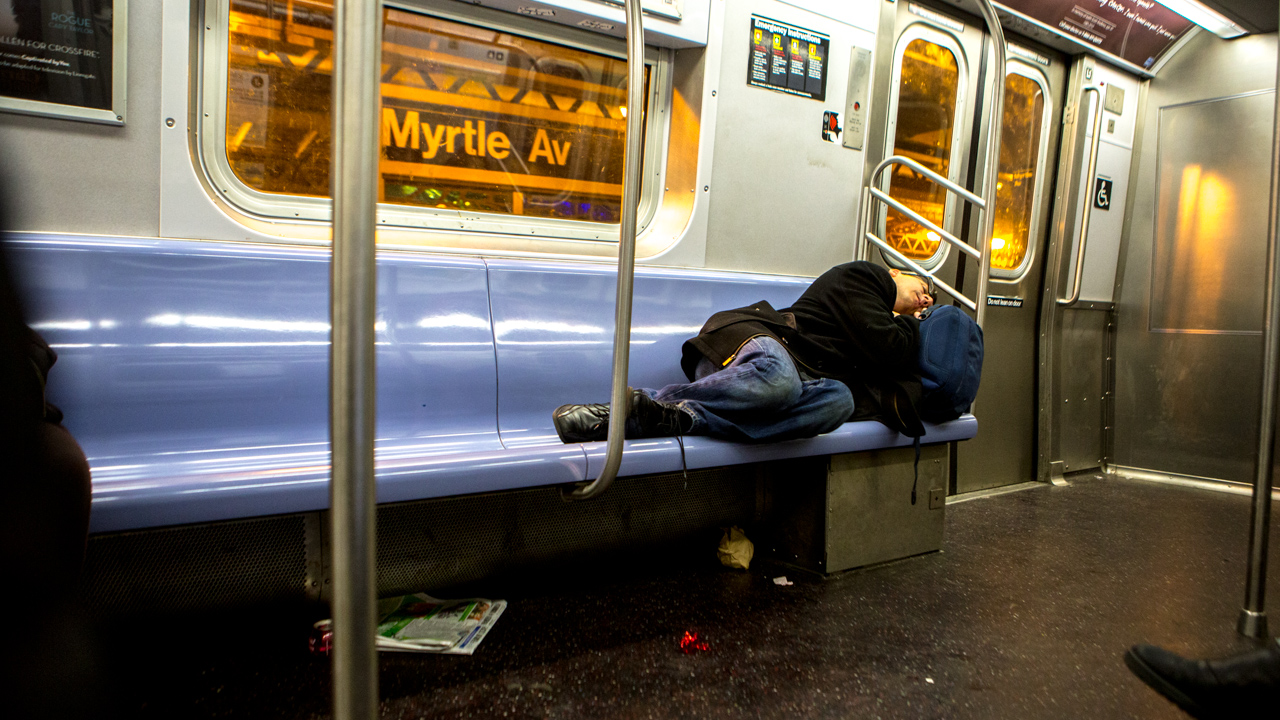 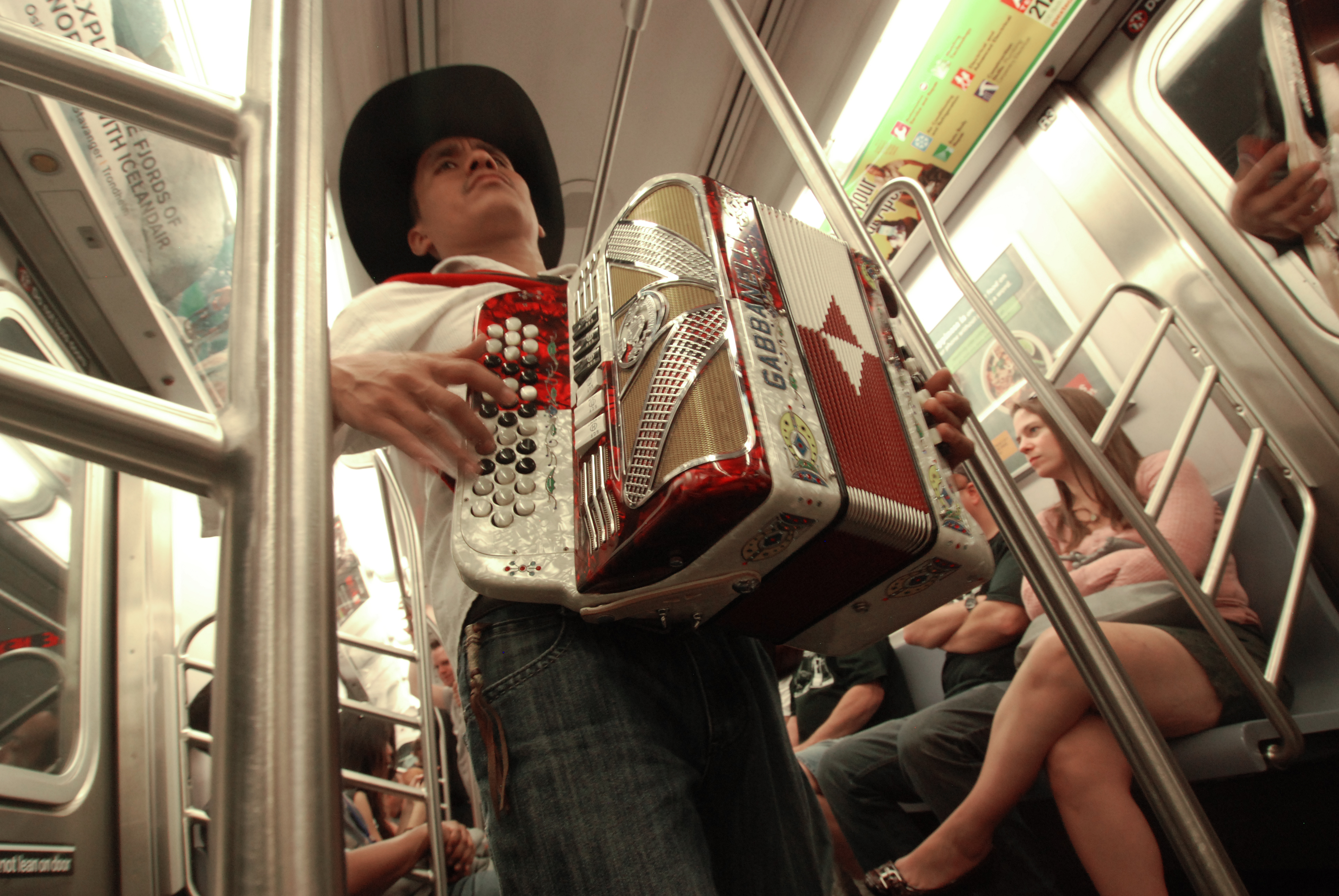 Performing
Sleeping
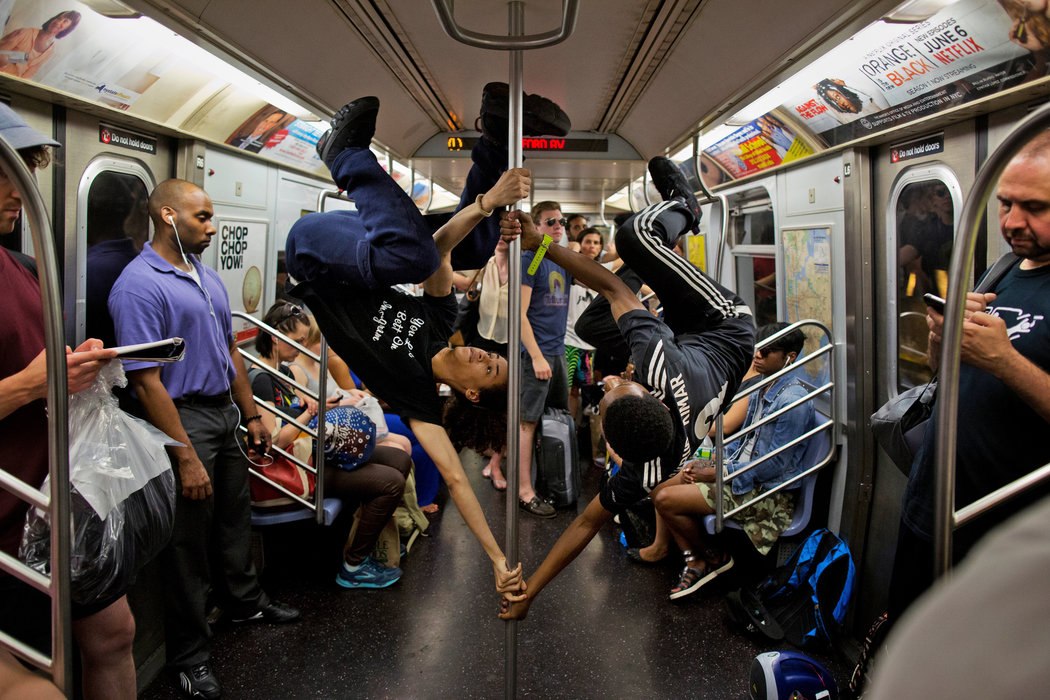 Dancing
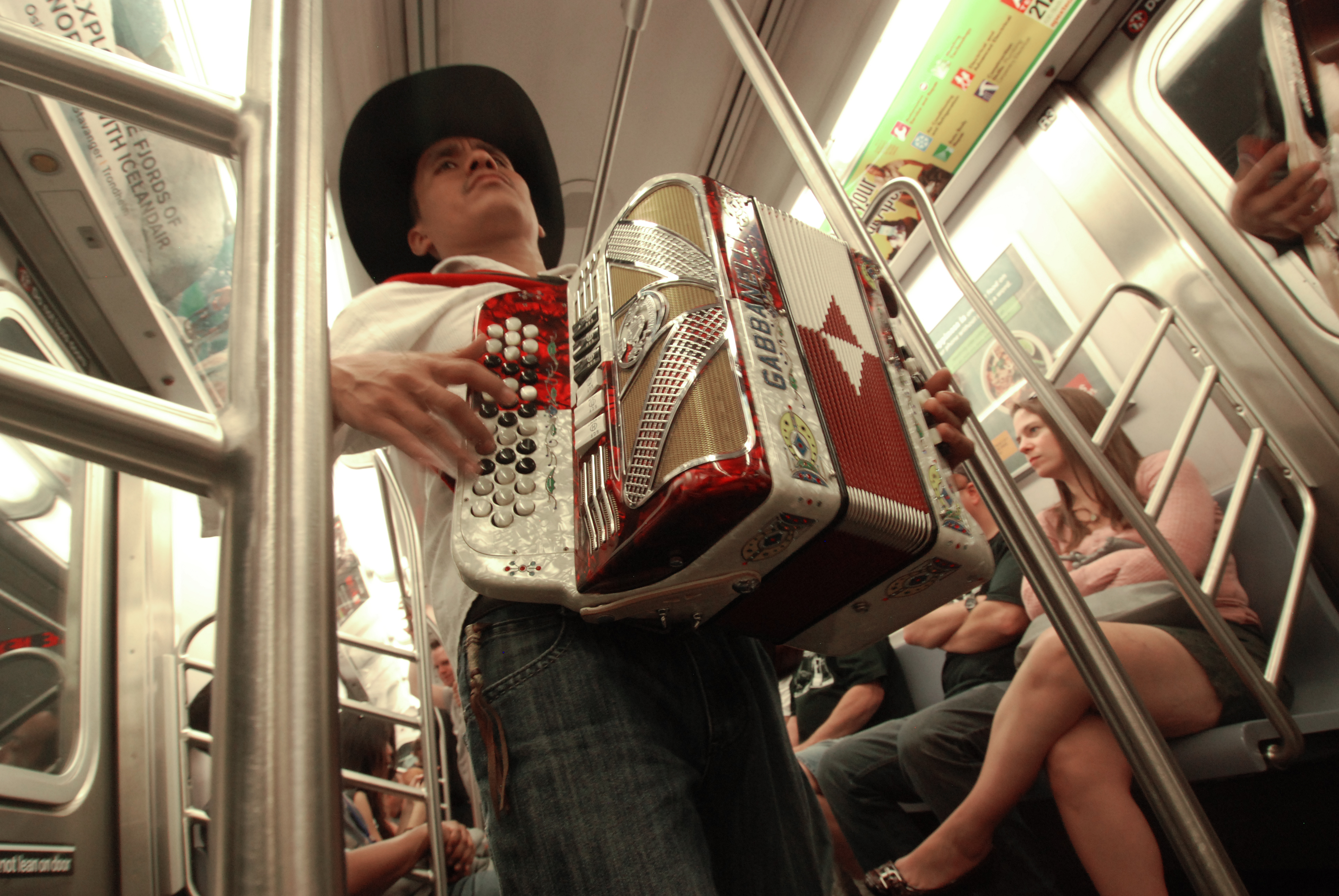 Music shows
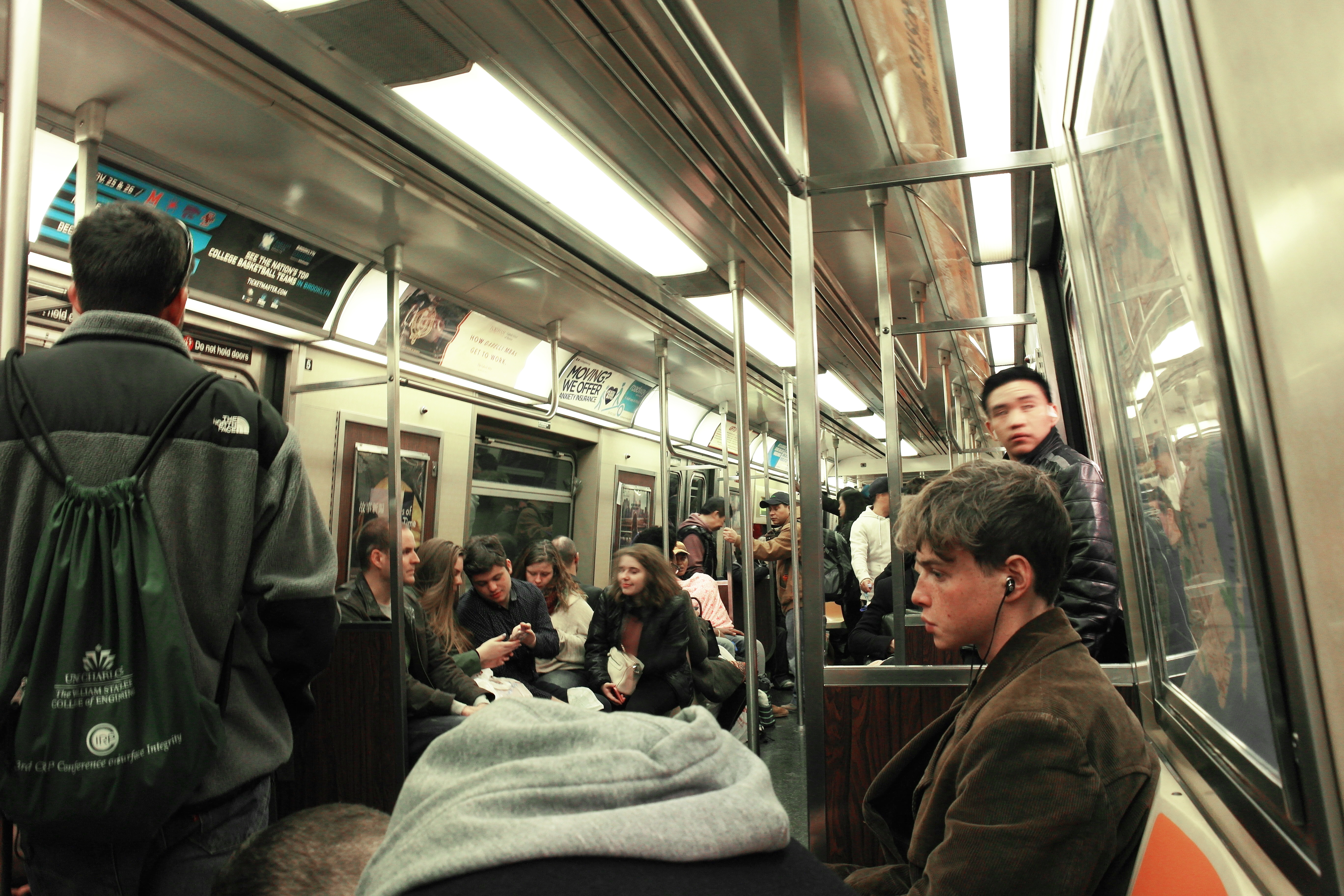 Socializing…
or alone time